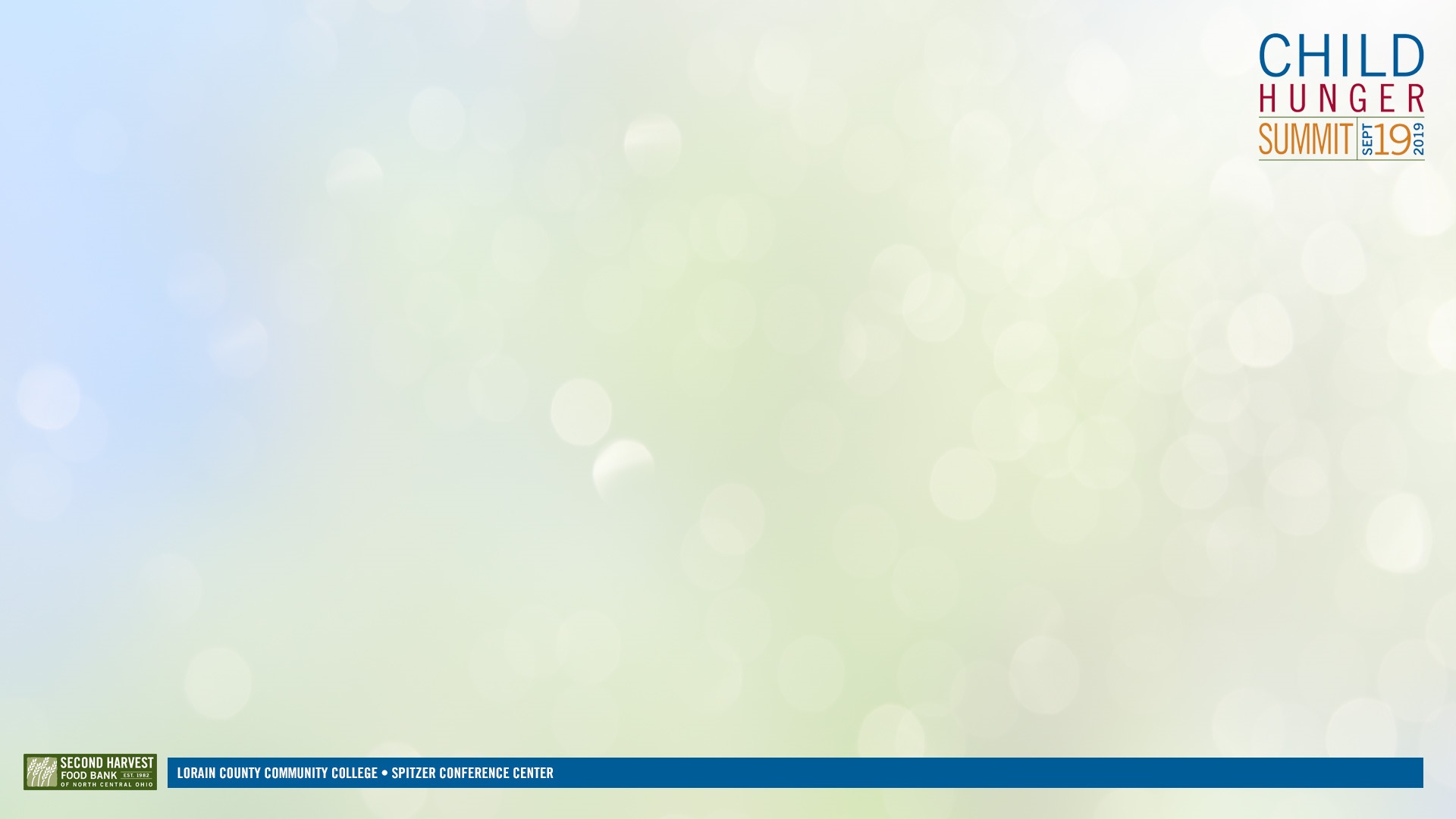 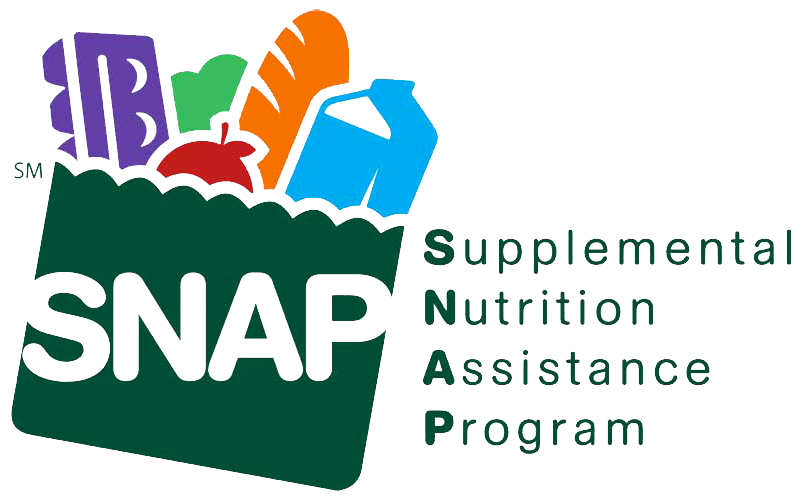 Sandy Moraco 
Program Administrator
Lorain County Department of Job and Family Services
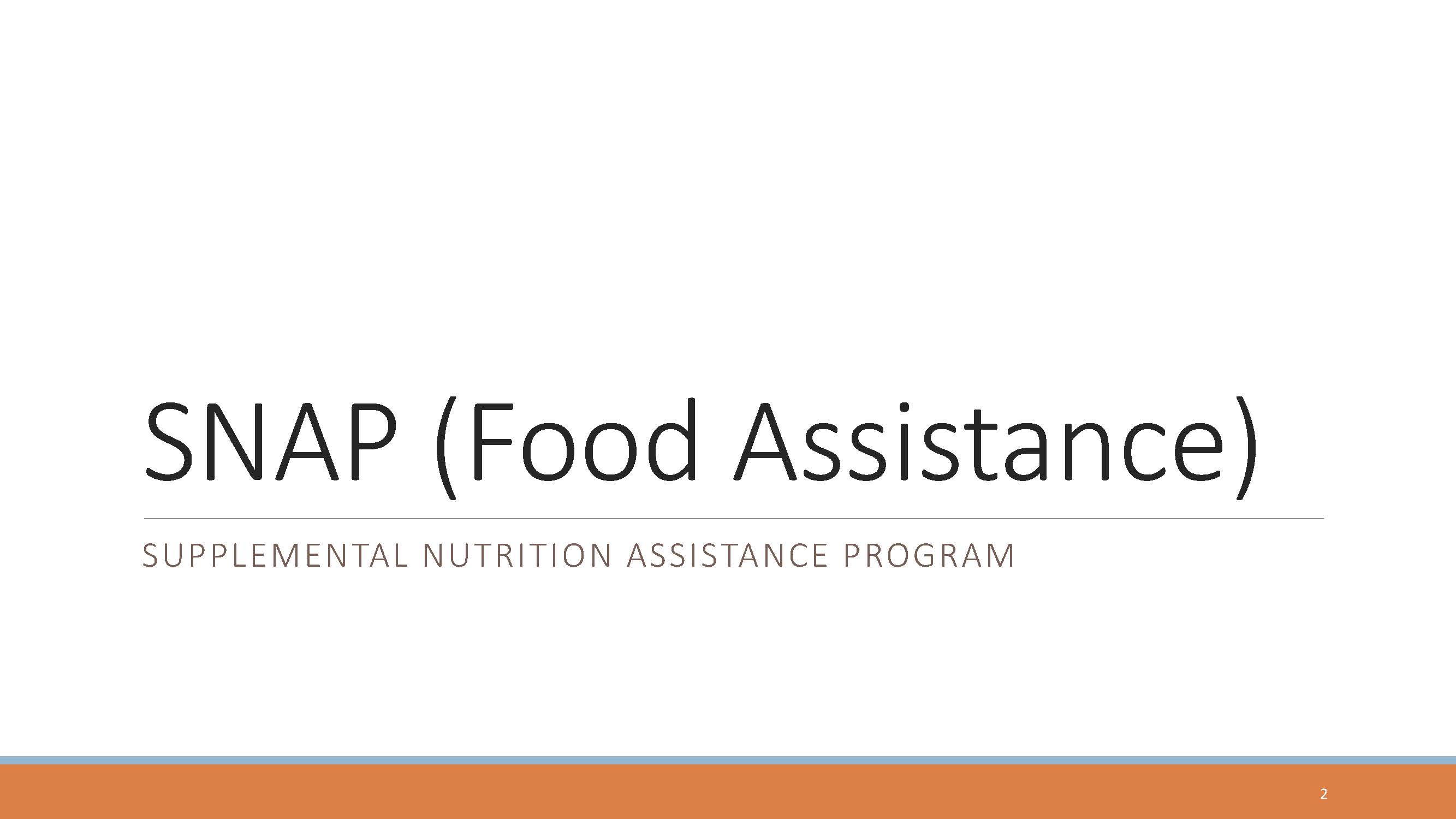 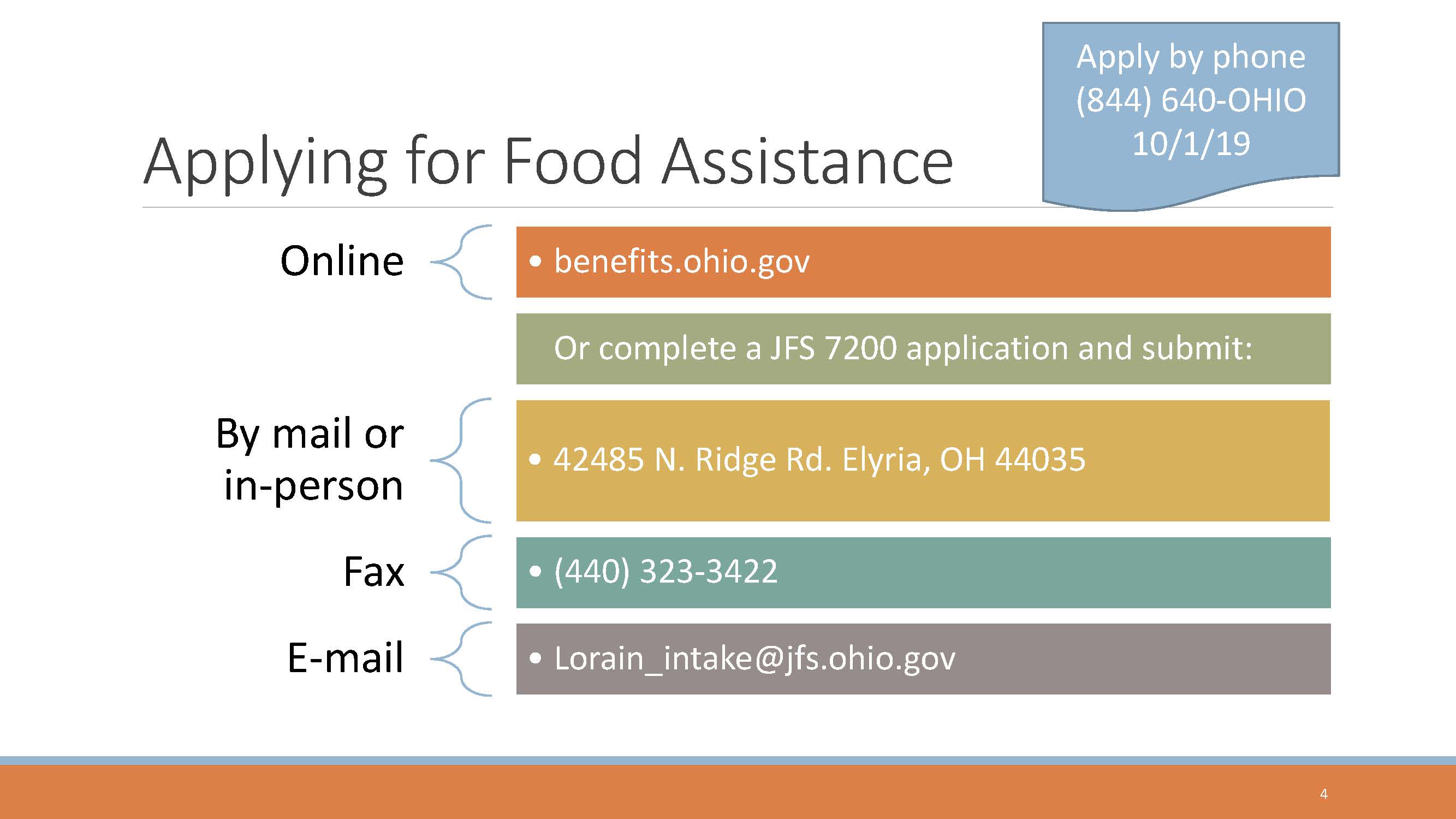 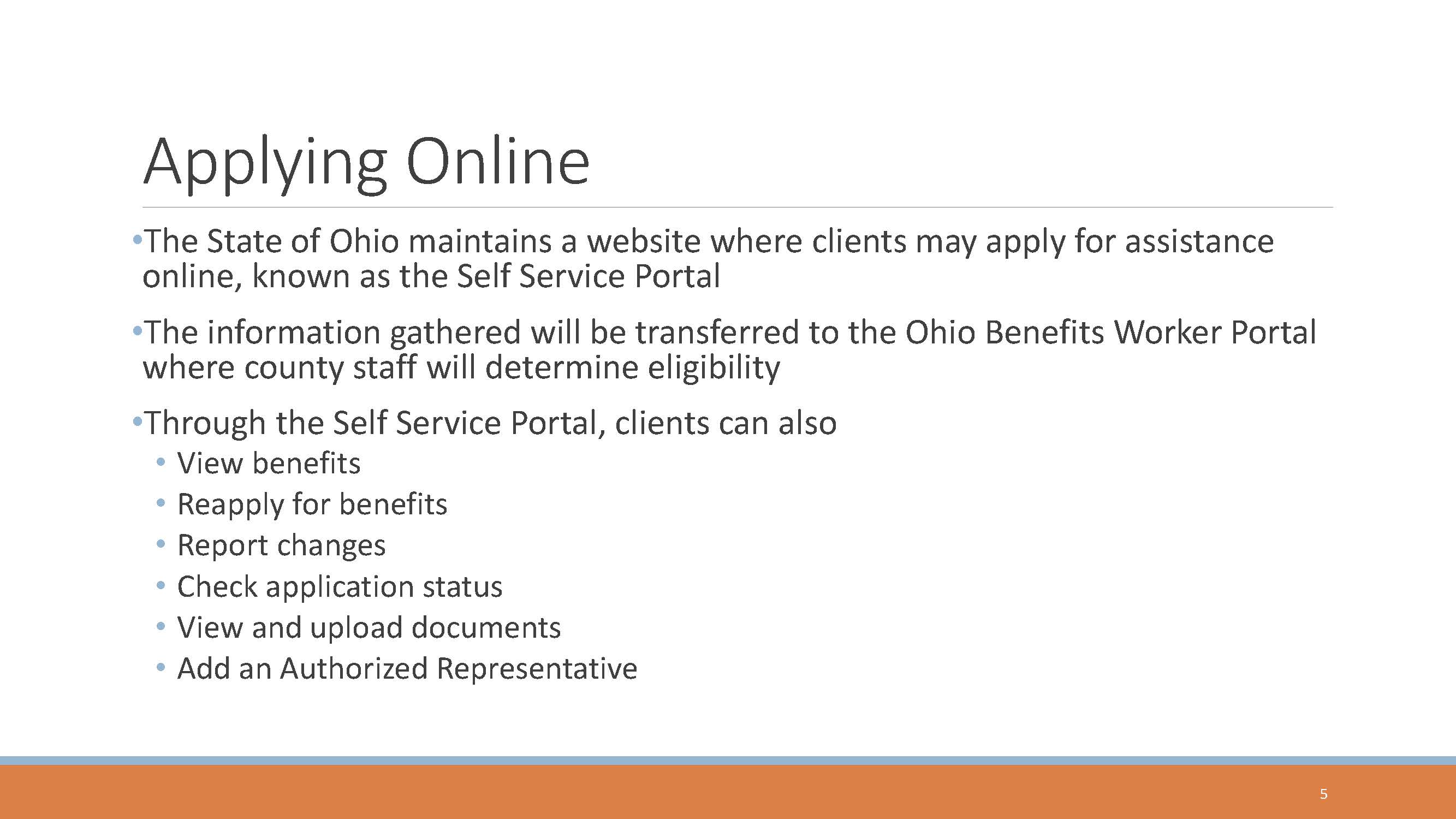 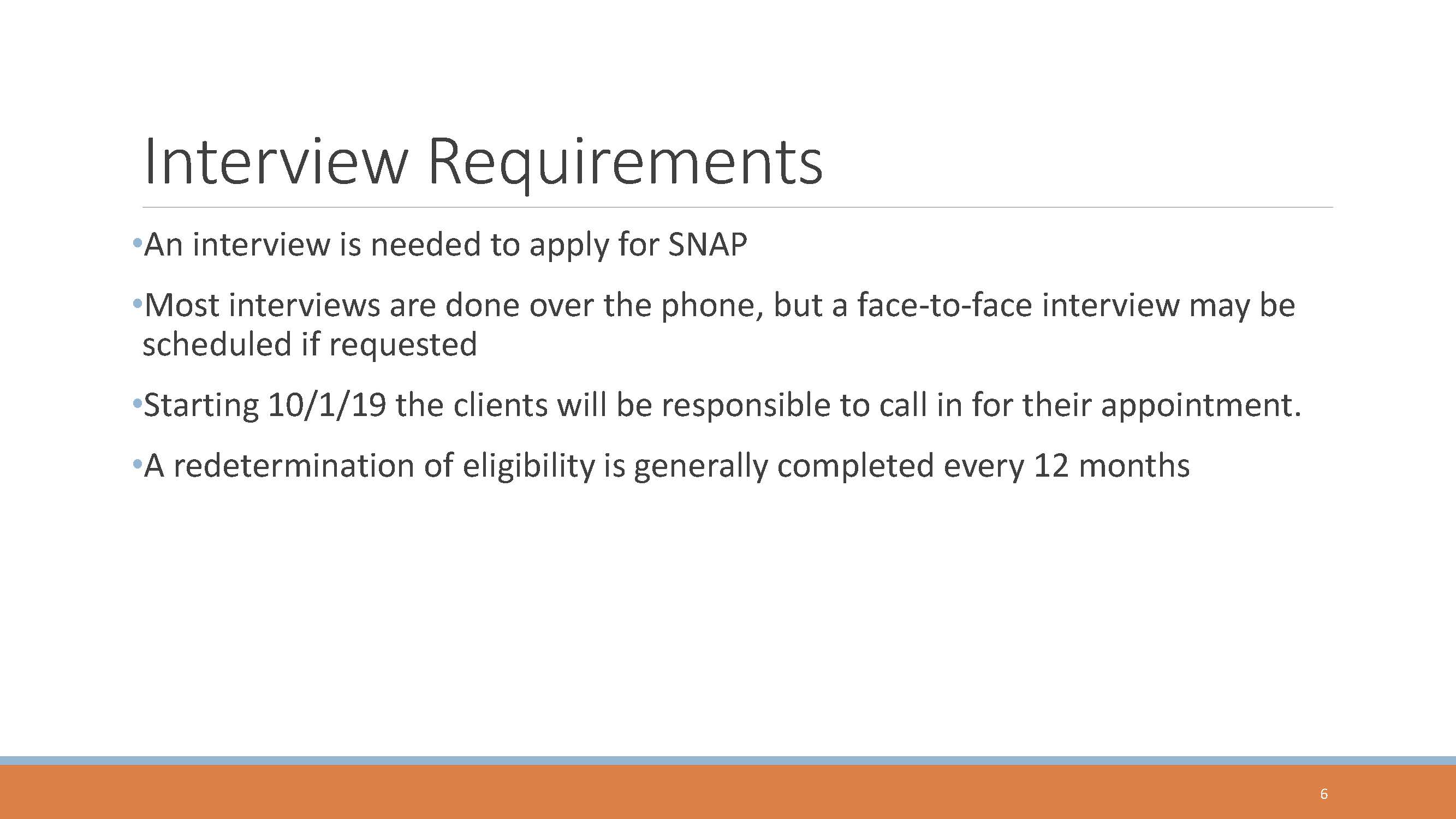 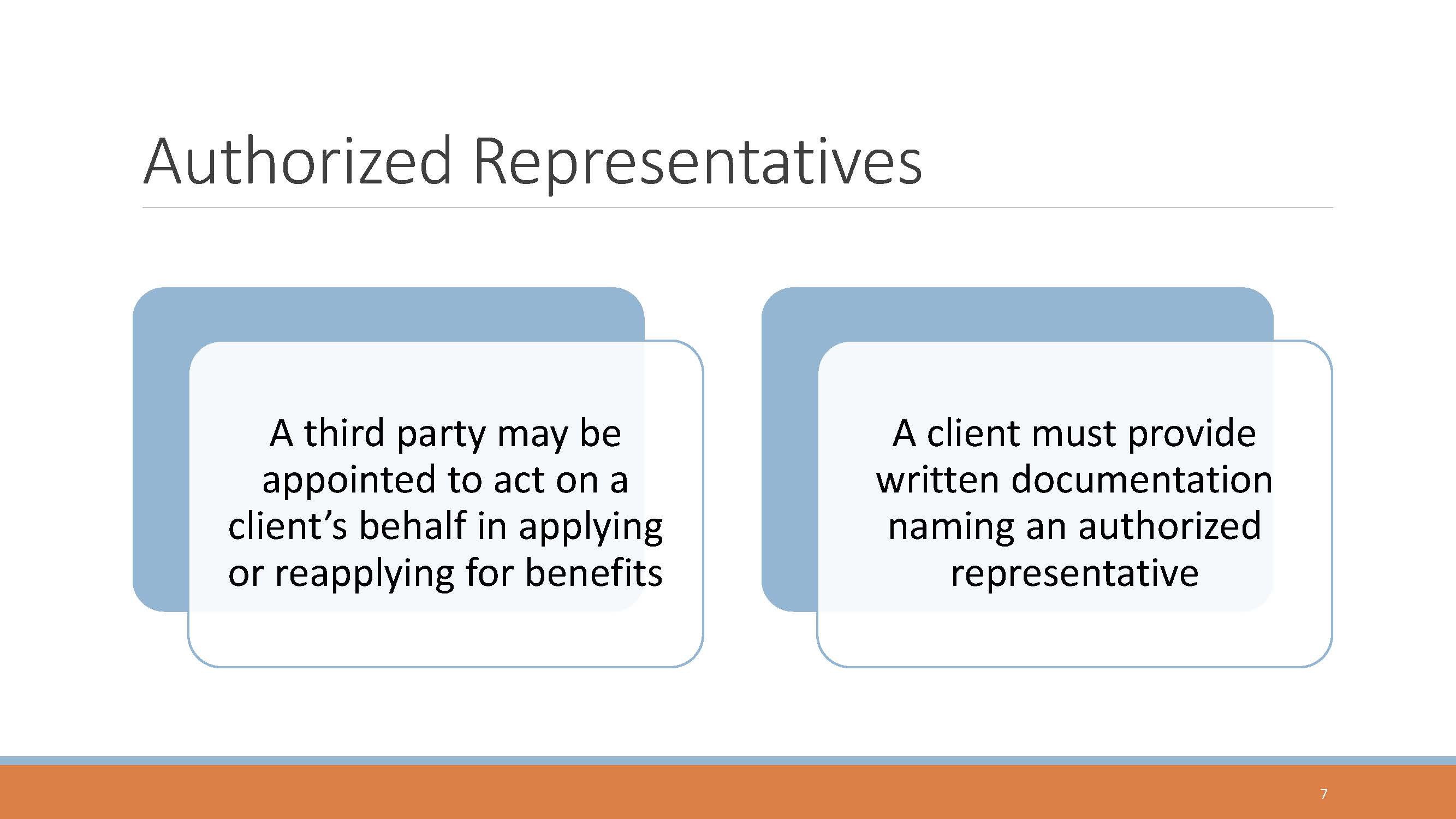 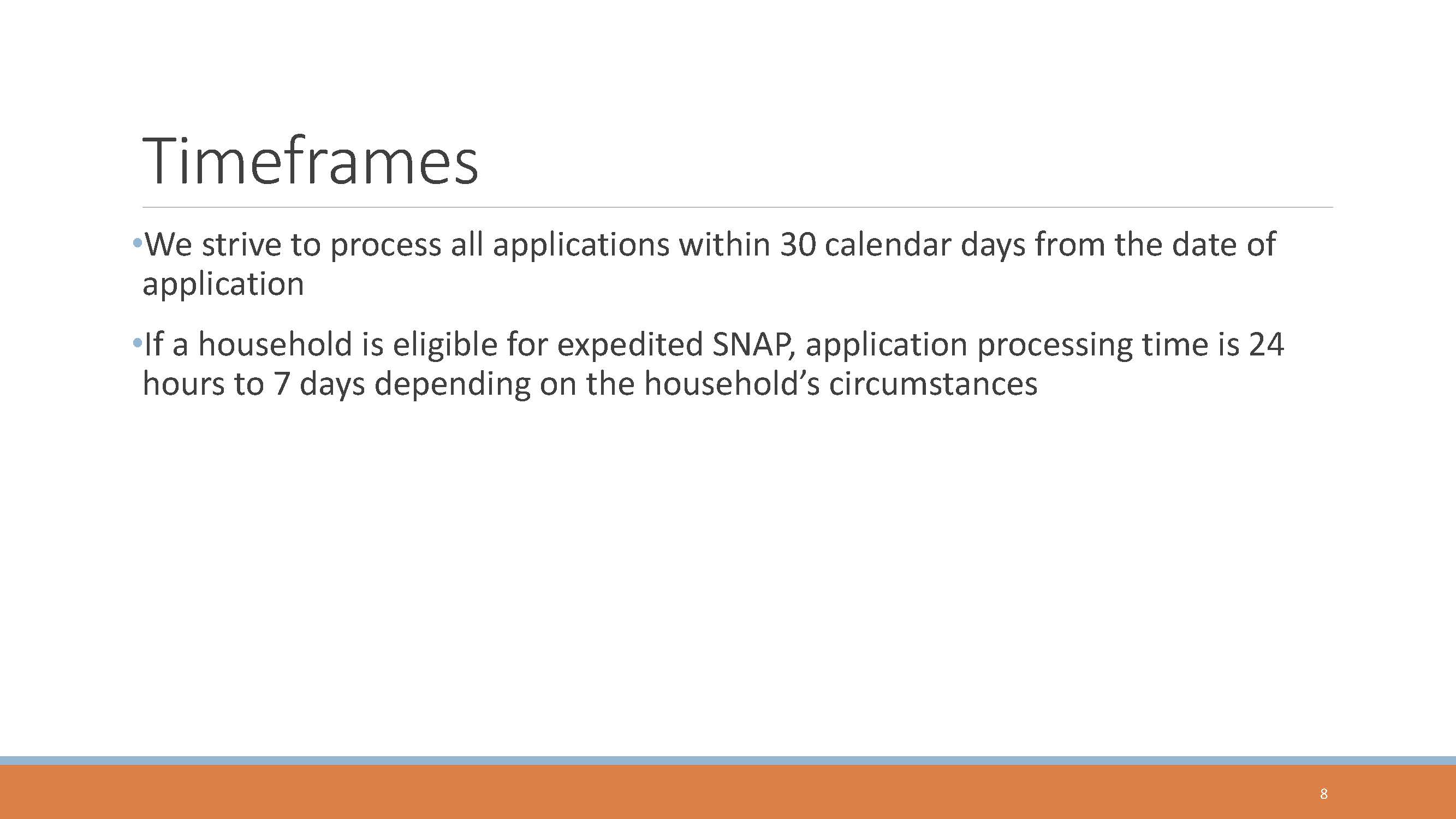 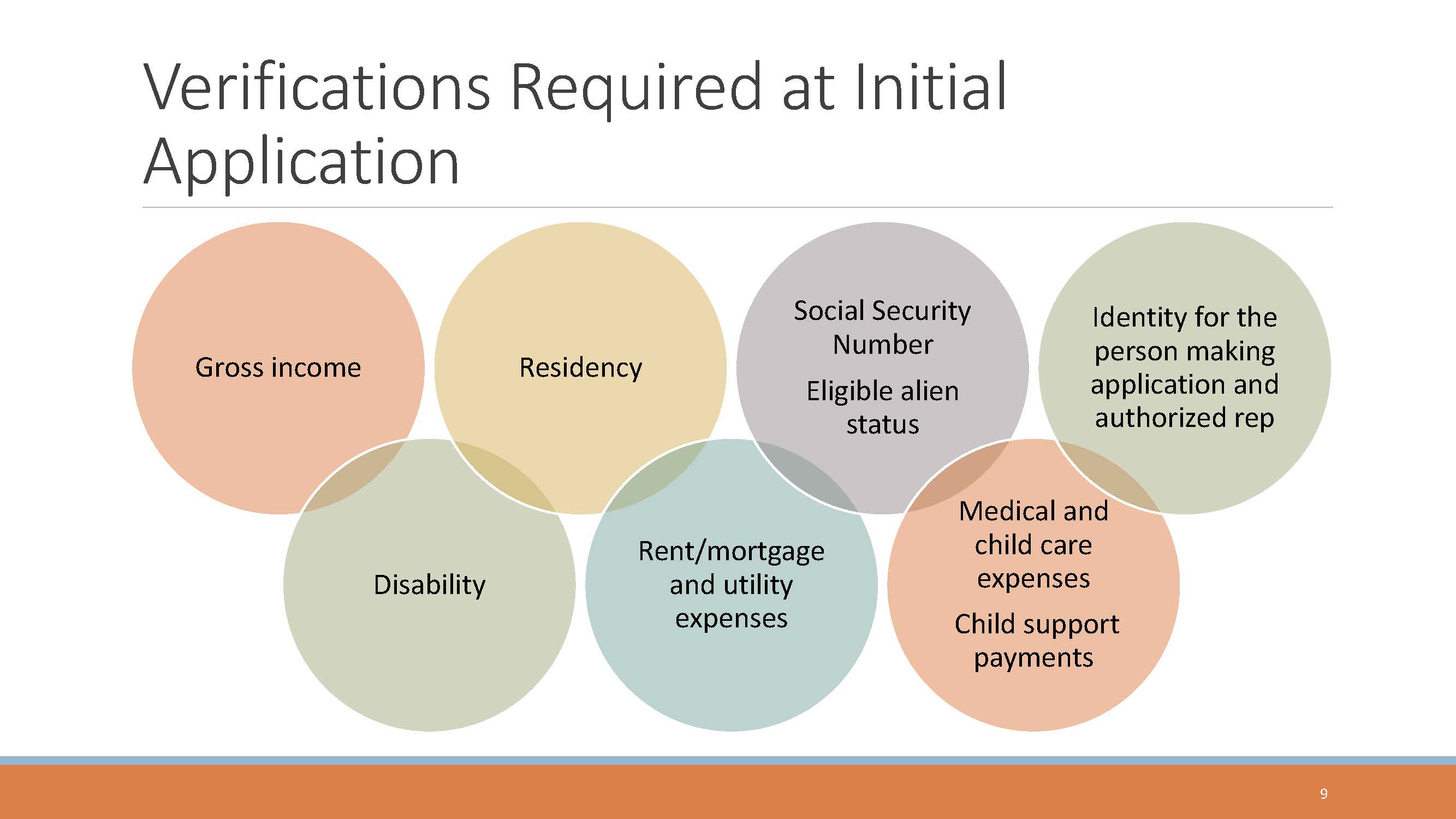 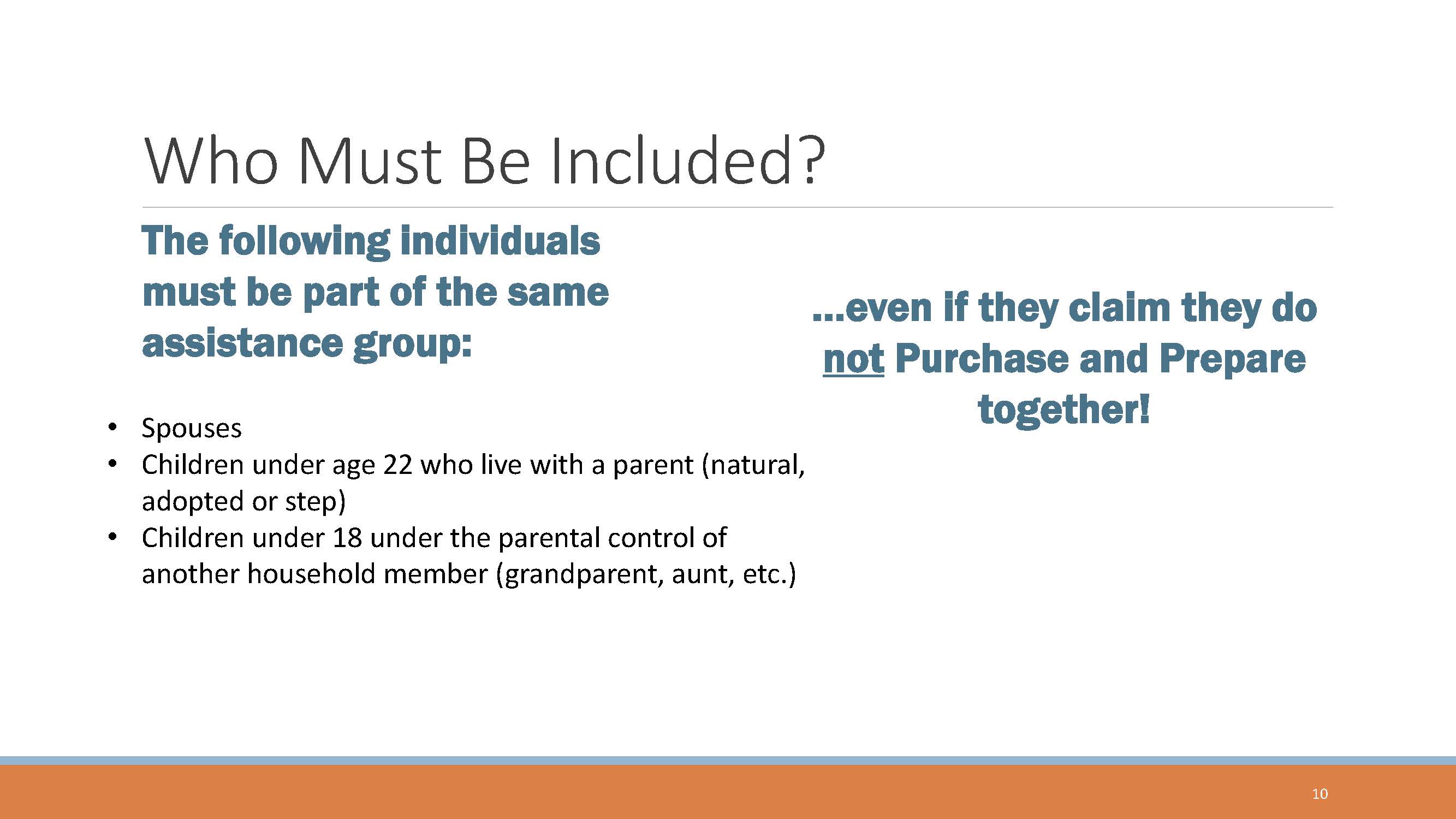 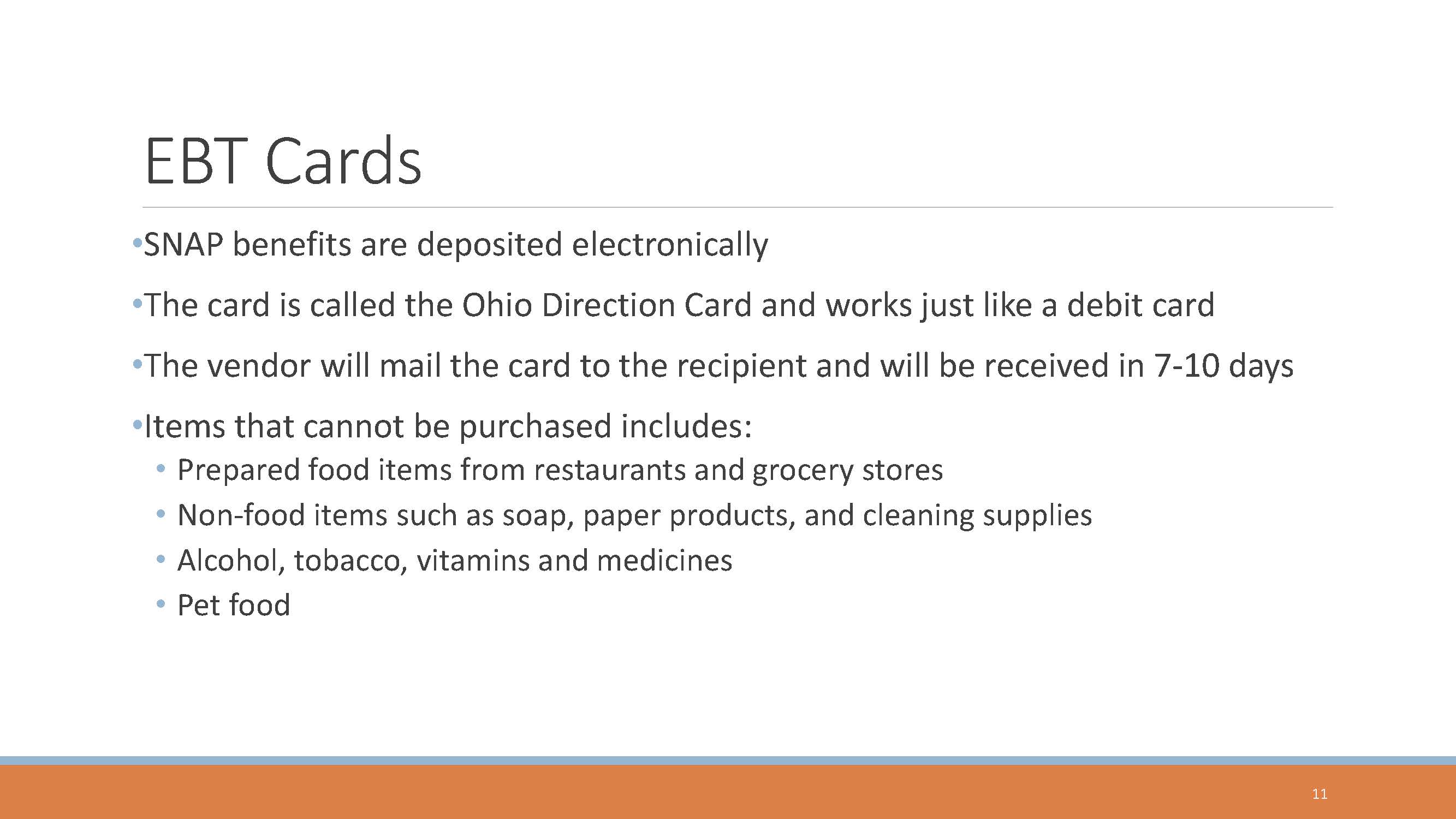 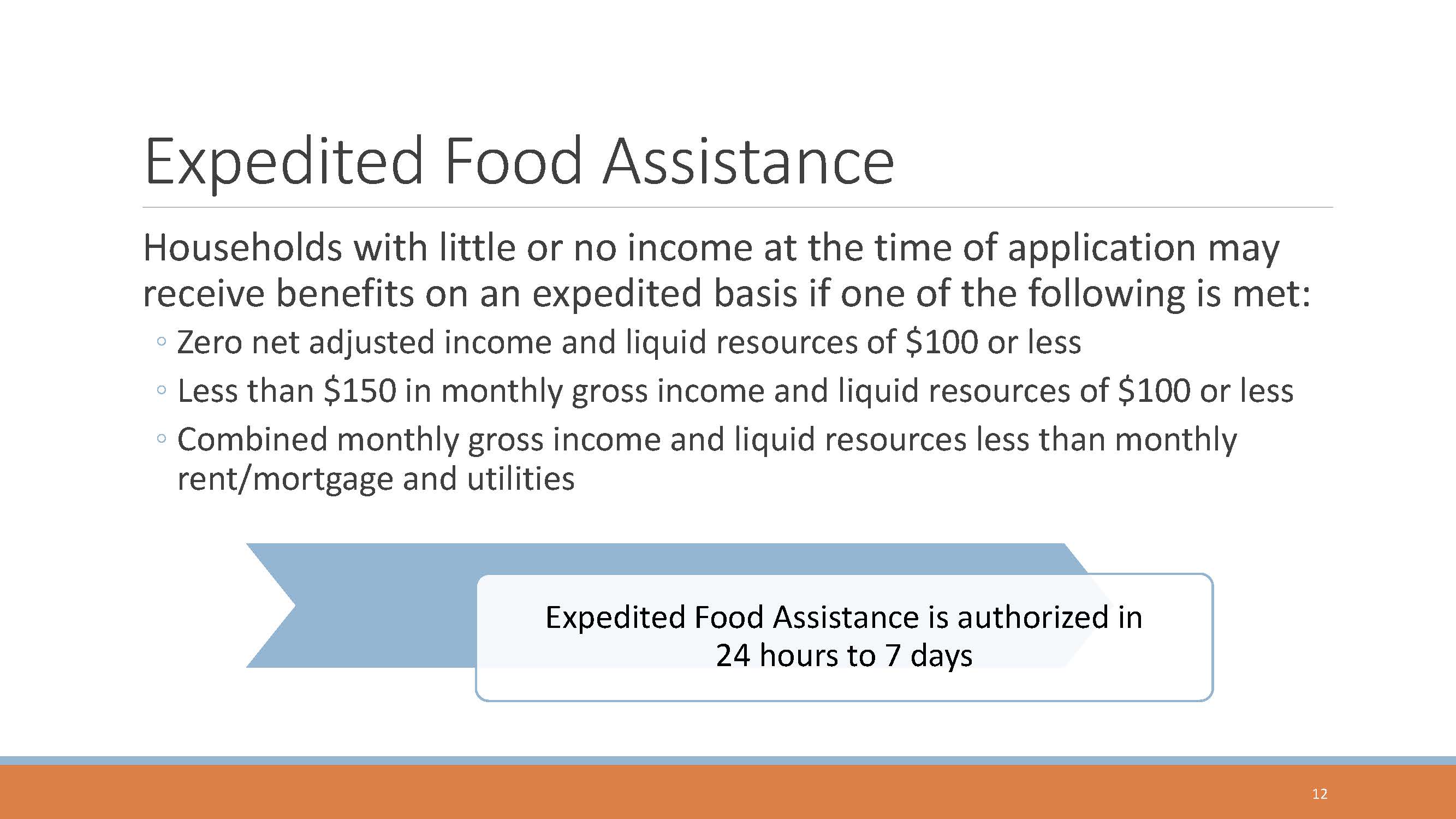 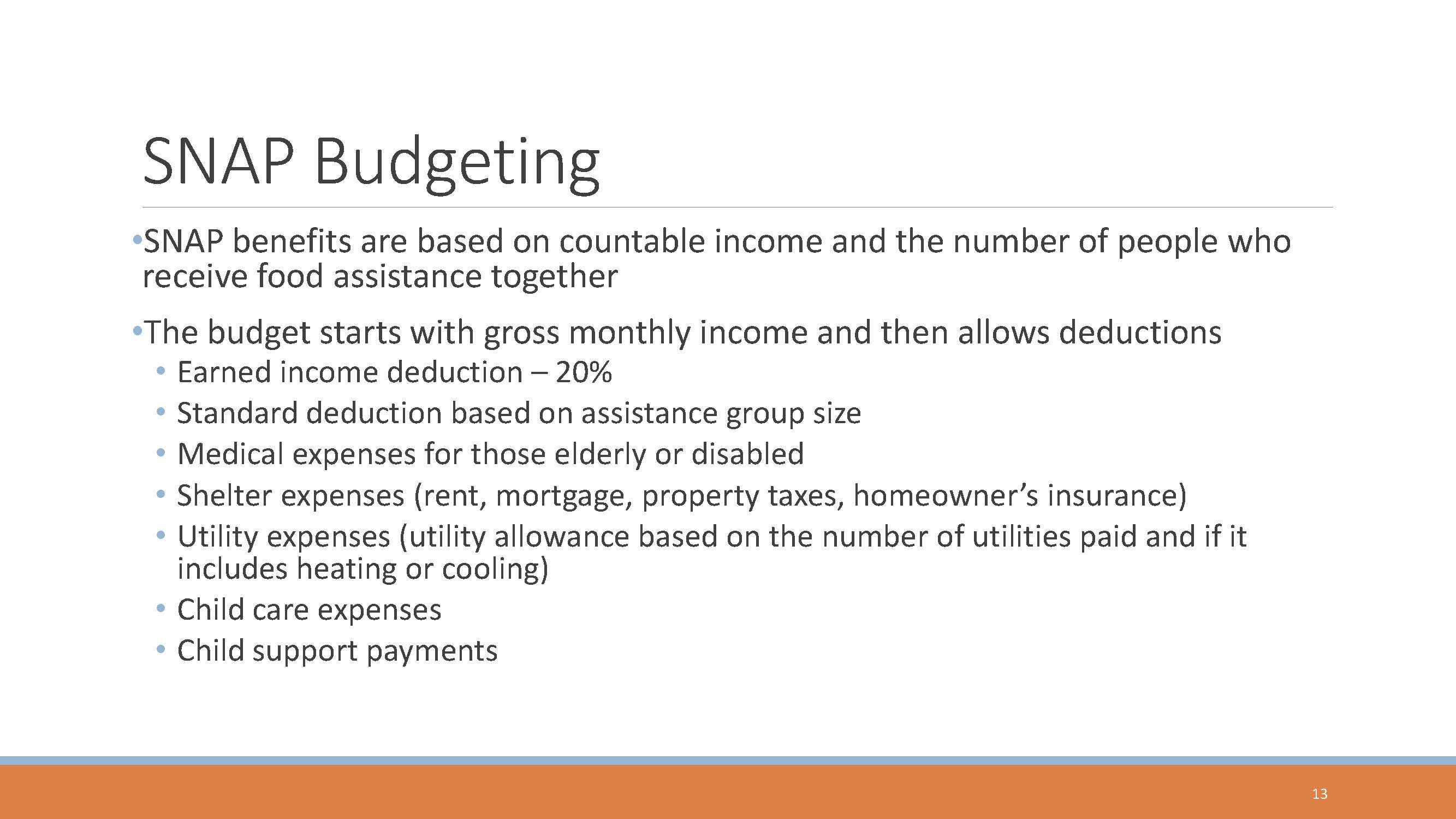 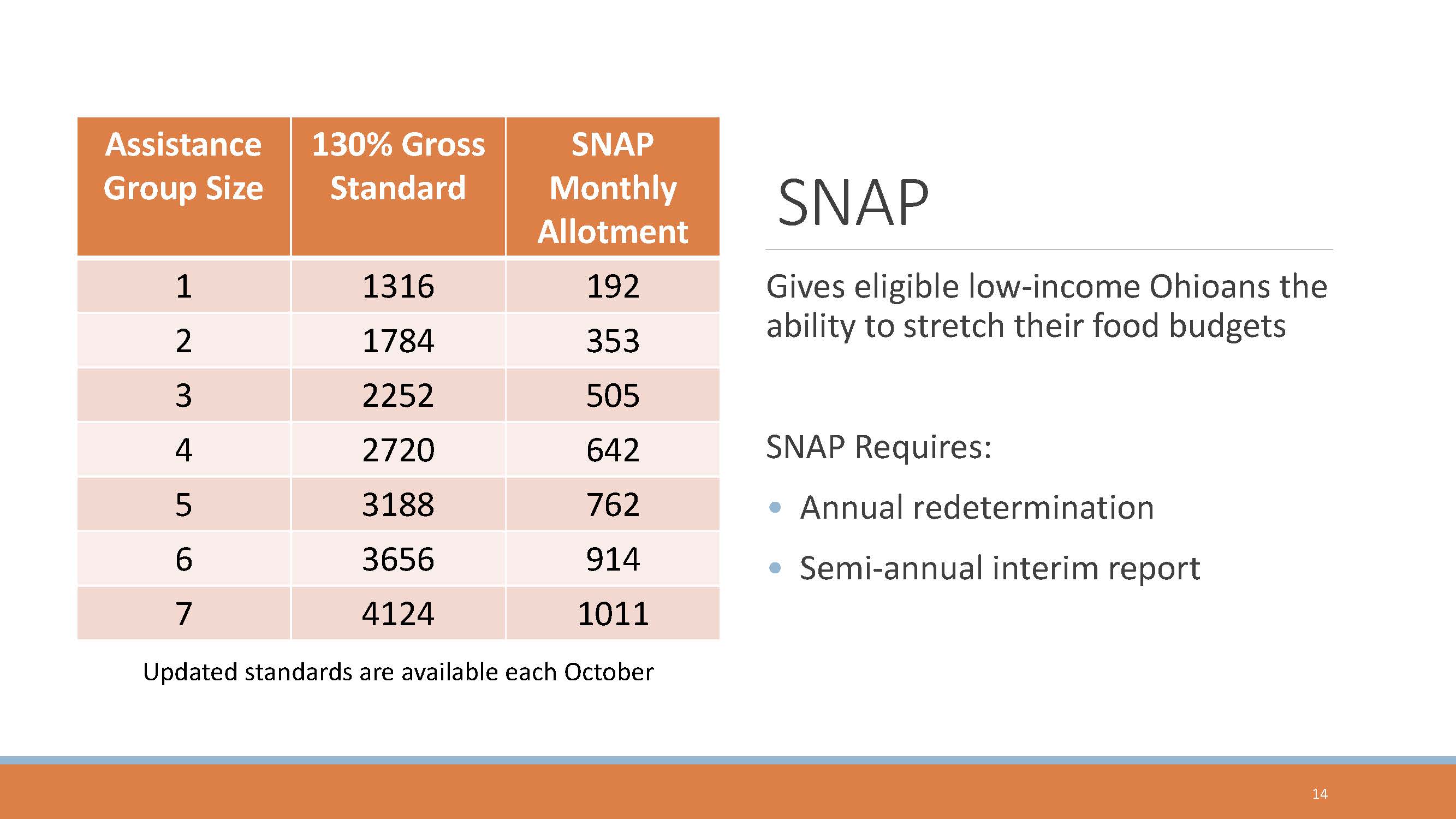 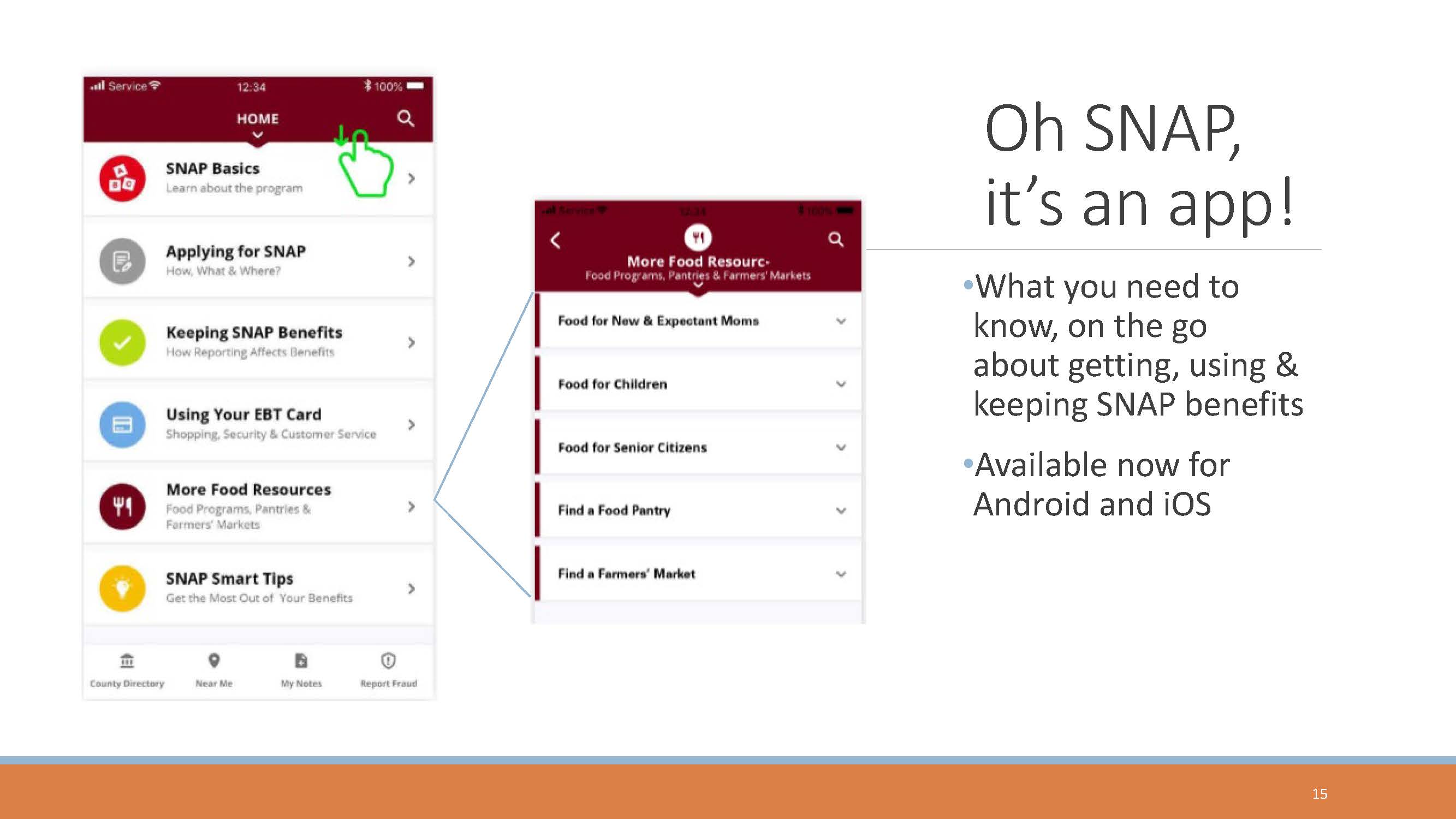 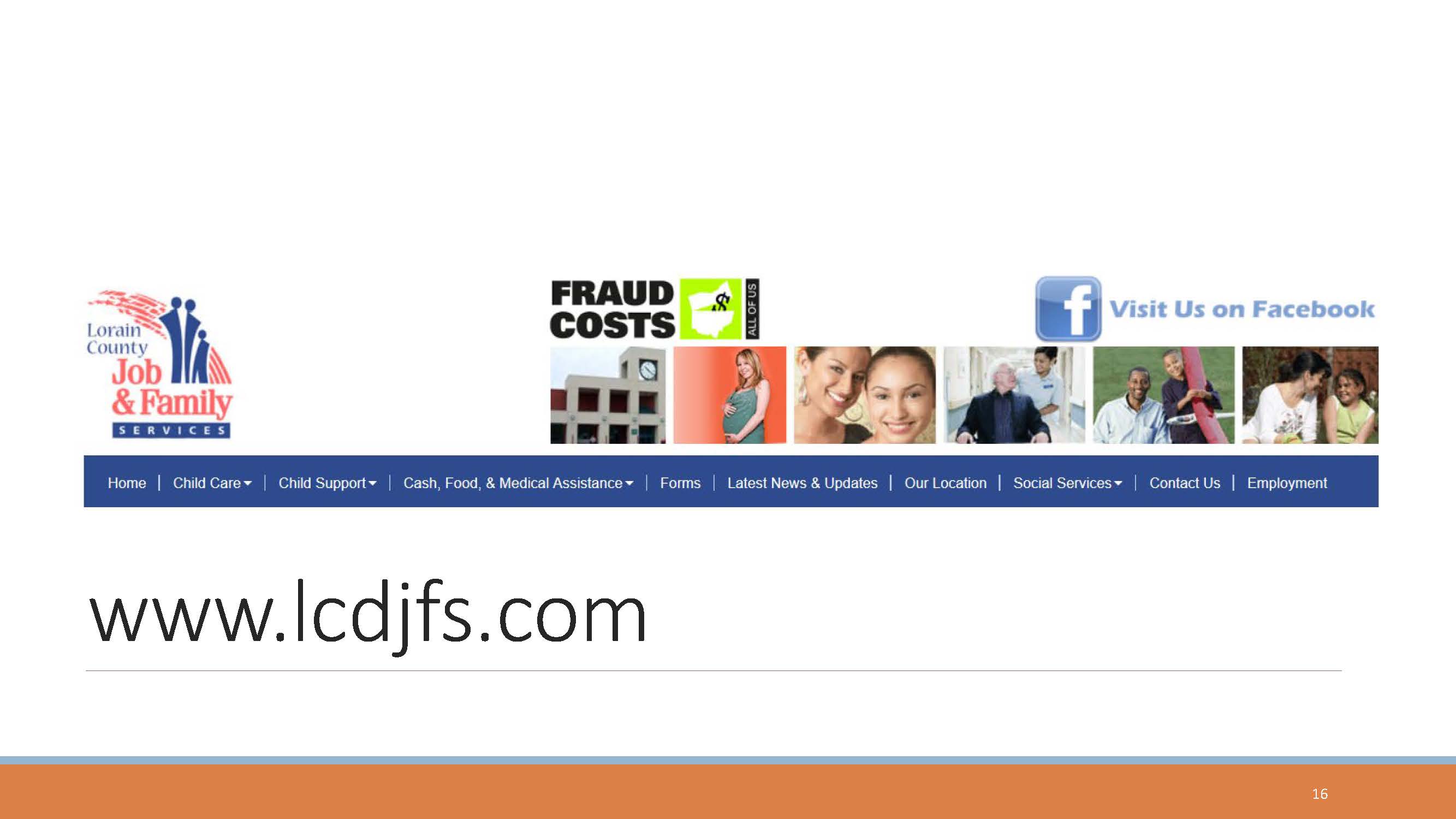 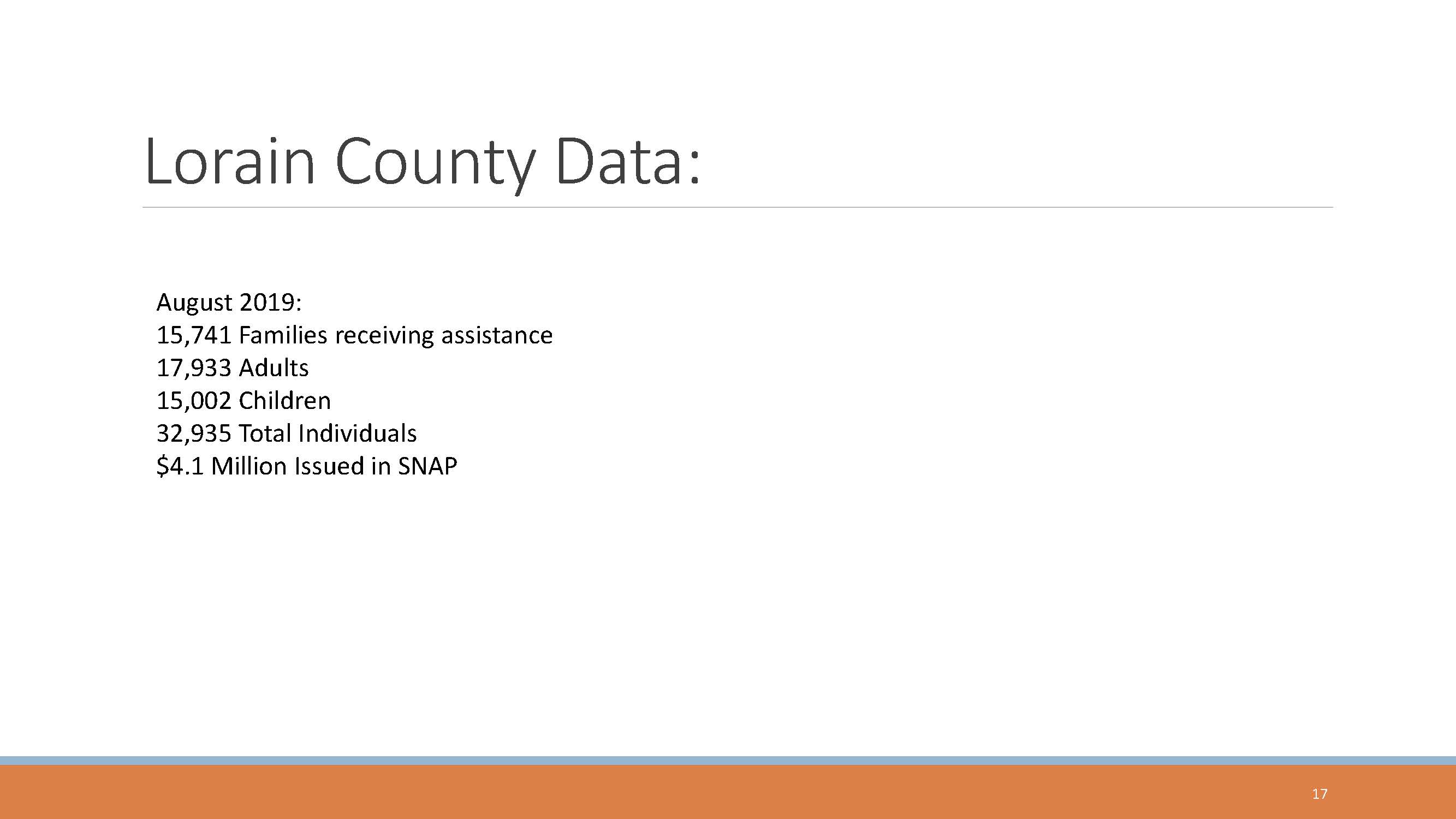